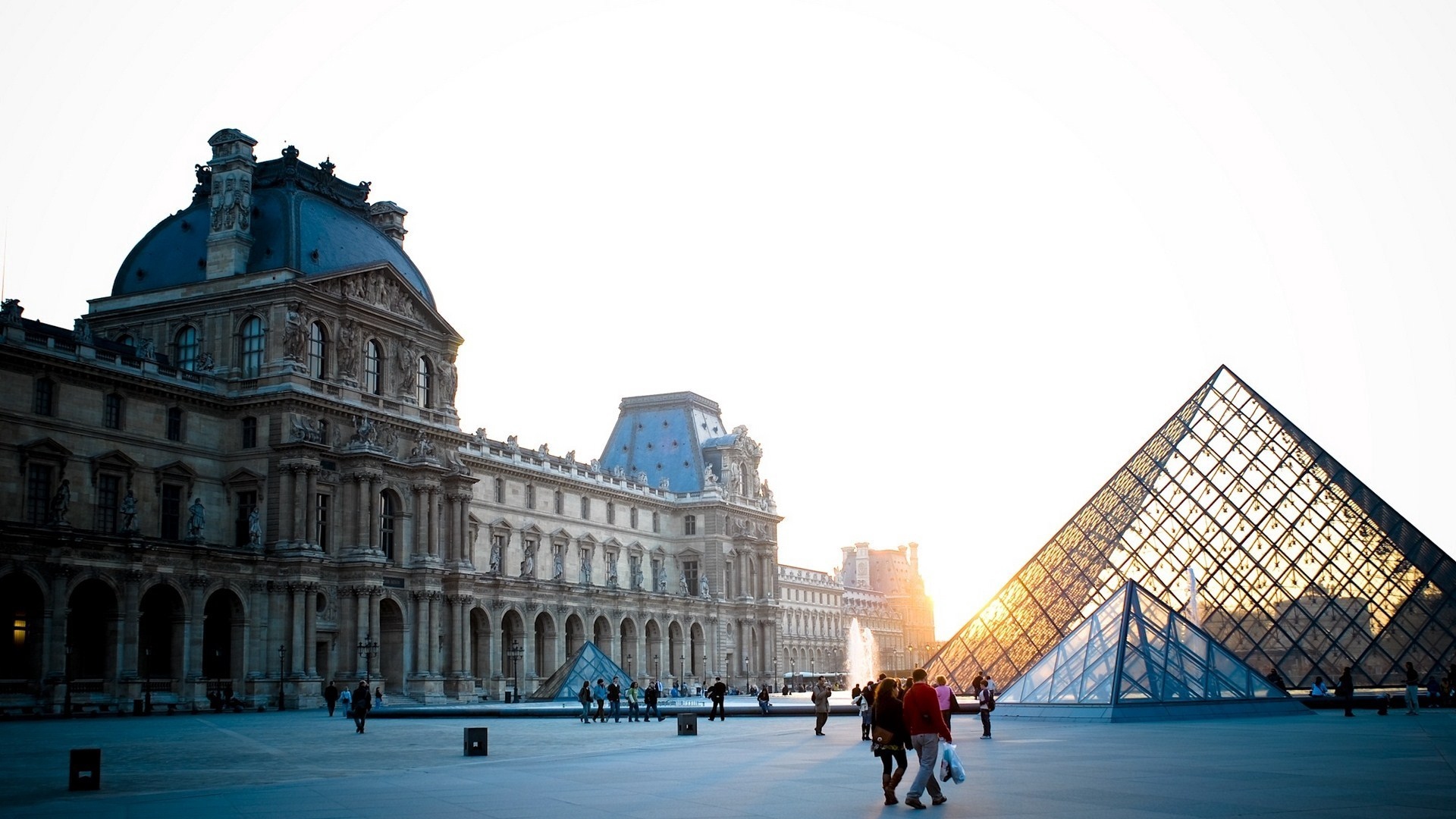 Франция: экономико-географическая характеристика страны
Выполнил: 
Учитель географии ГБОУ ЛНР «УВК» Росток
Крилишина А.О
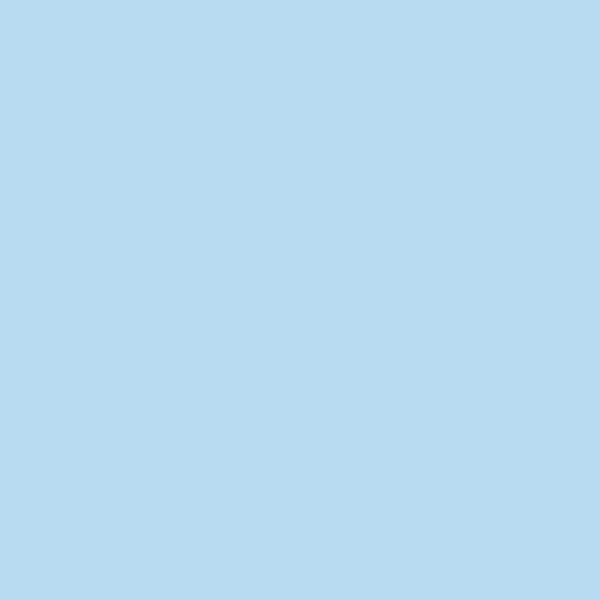 Географическое положение
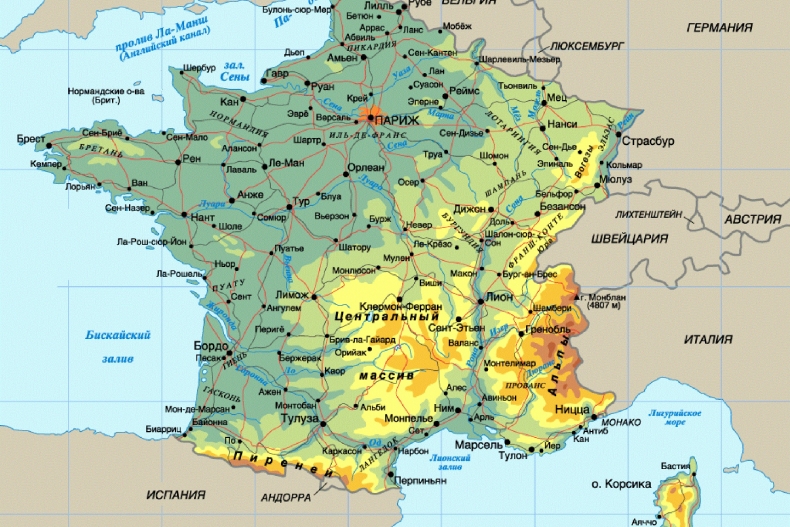 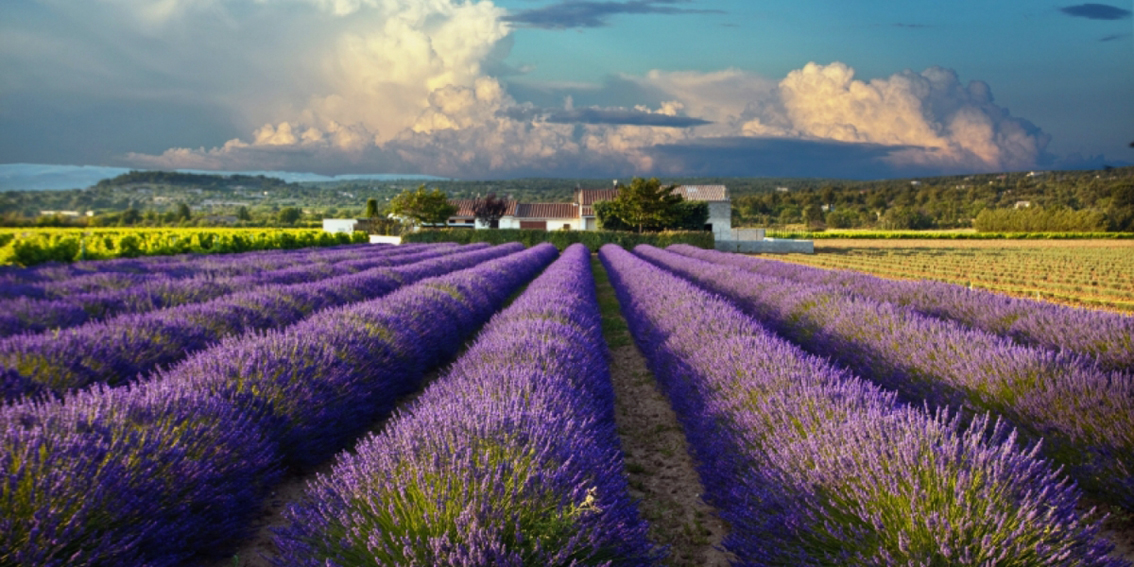 Географические характеристики Франции
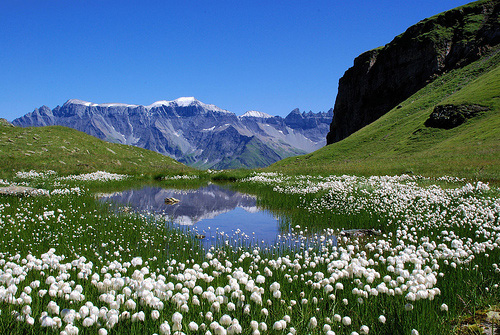 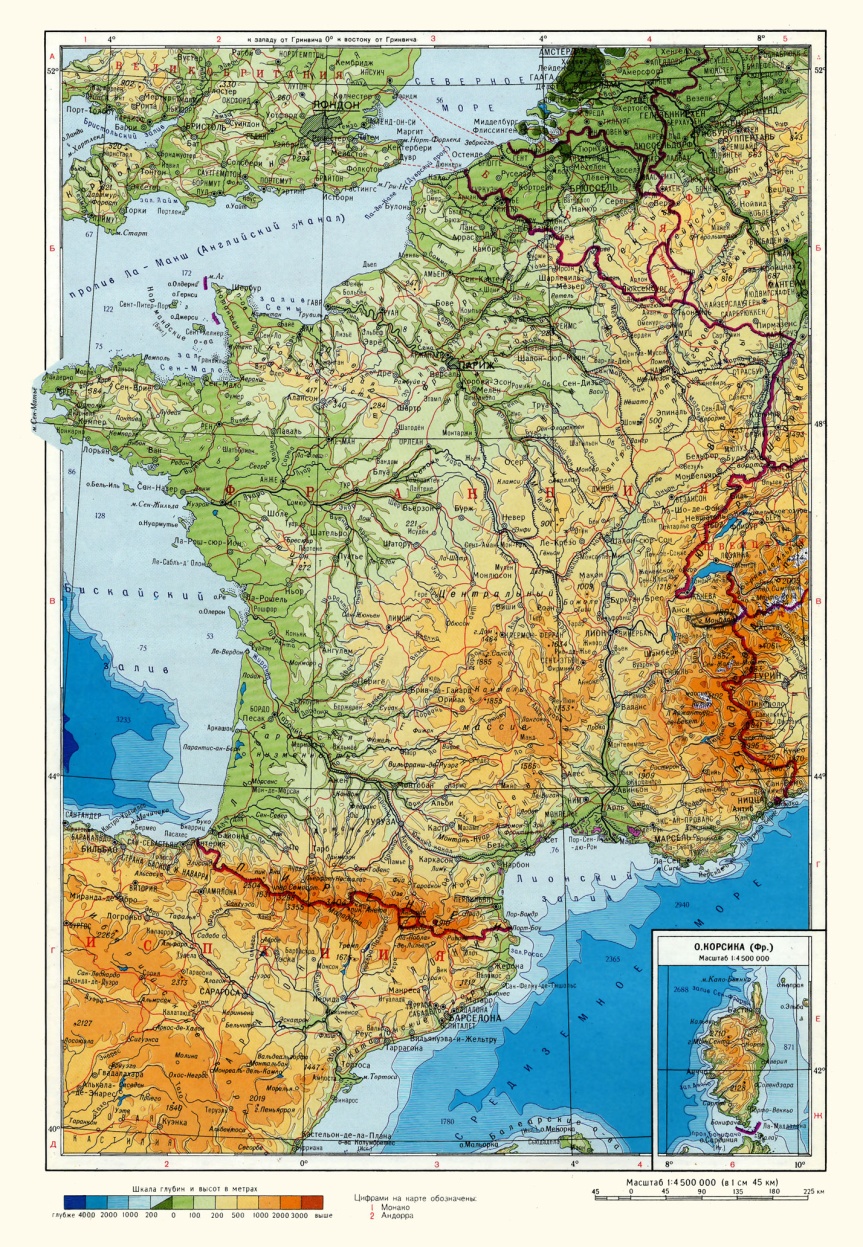 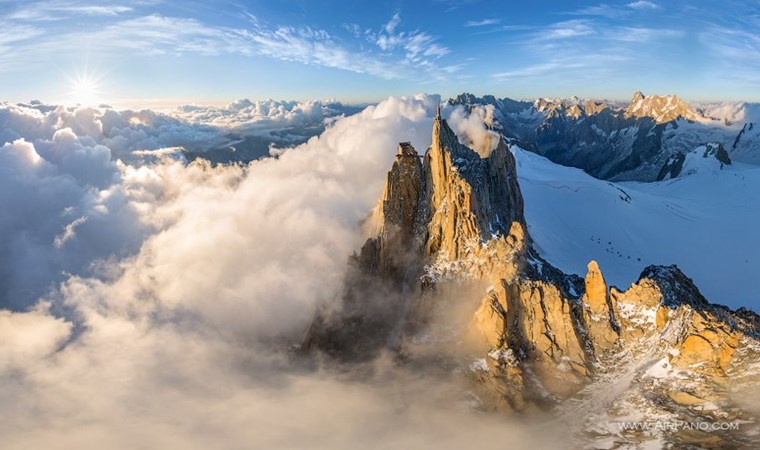 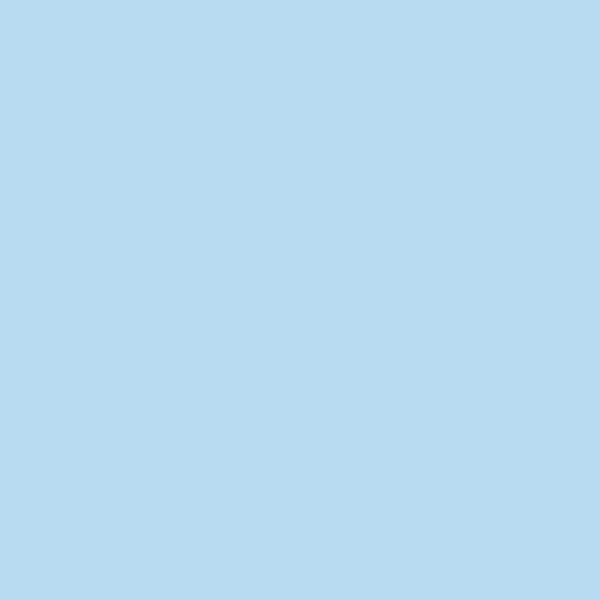 Общие сведения
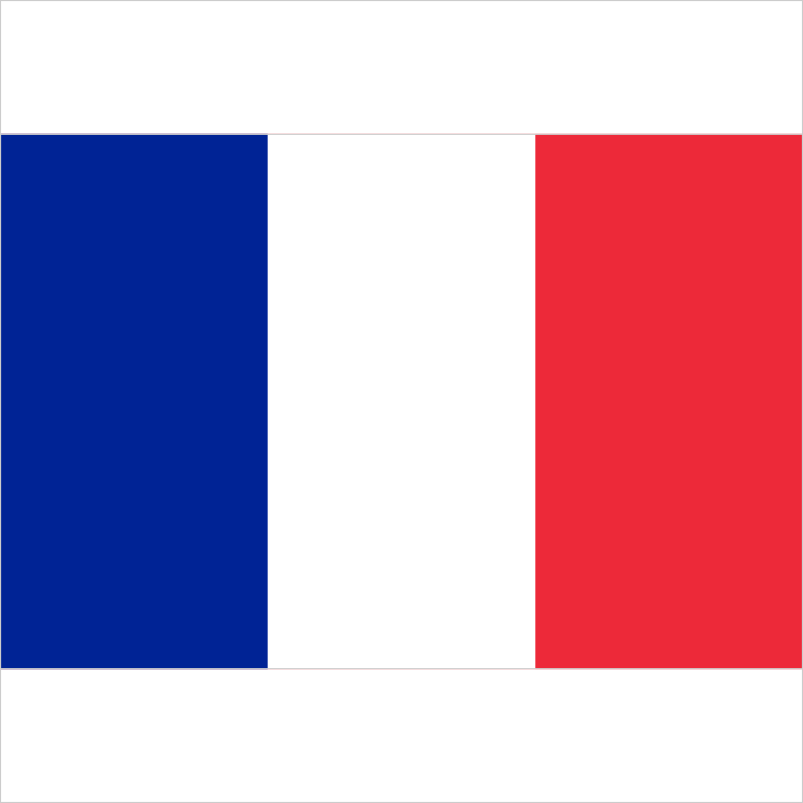 Франция - официальное название Французская Республика— трансконтинентальное государство, включающее основную территорию в Западной Европе и ряд заморских регионов и территорий. 

Столица — Париж. 


Девиз Республики — «Свобода, равенство, братство», её принцип — правление народа, народом и для народа.
Флаг Франции
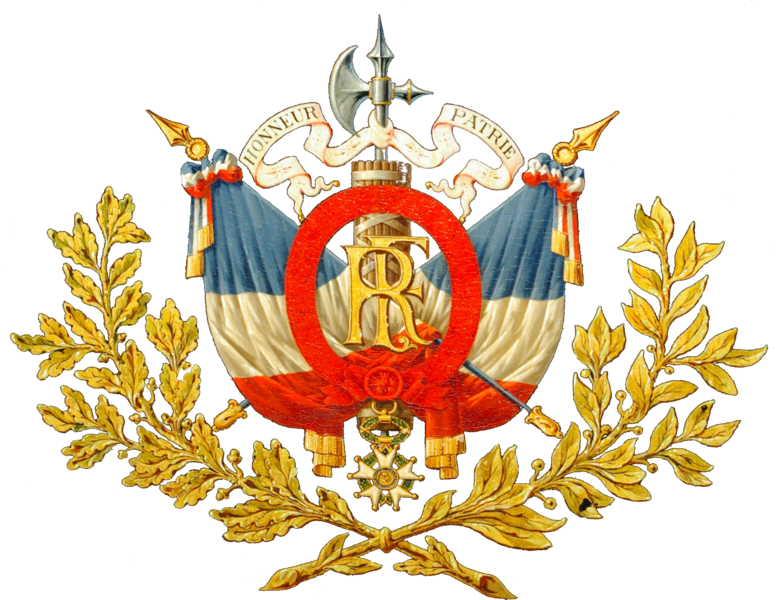 Герб Франции
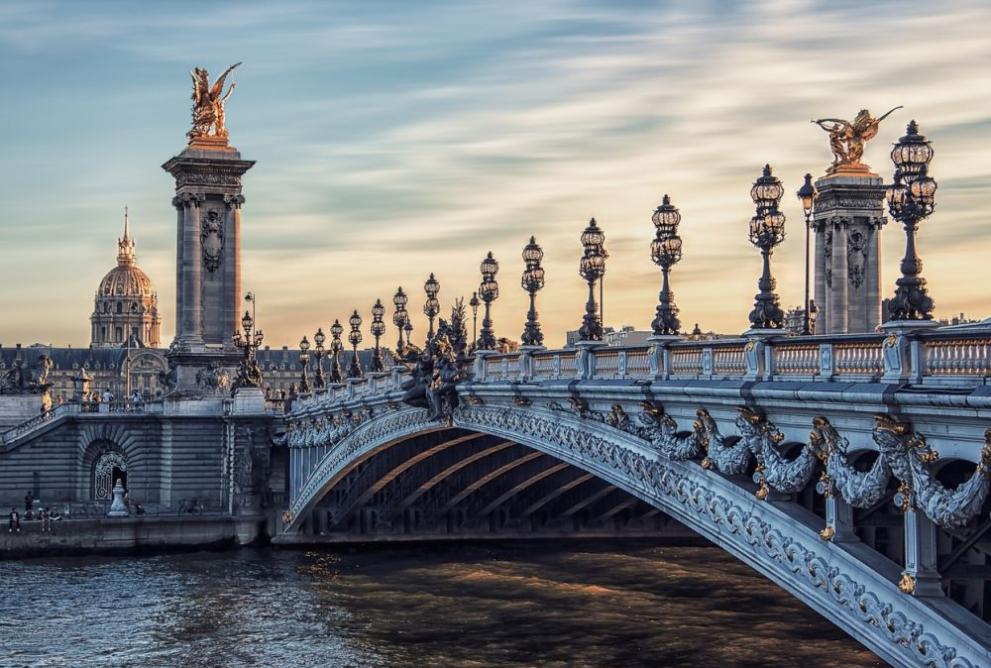 Административно-территориальное деление
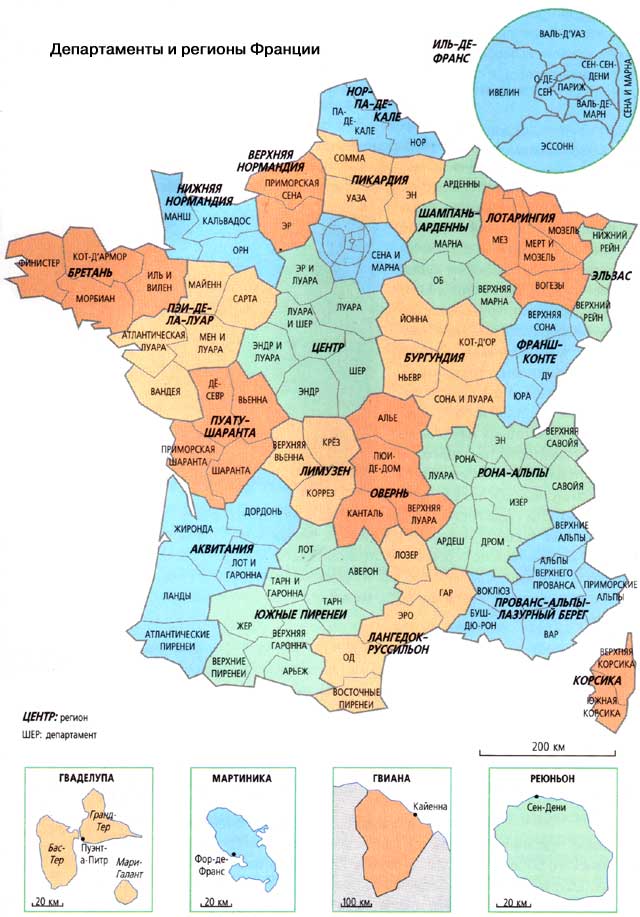 В состав Французской Республики входят:
Метрополия (разделена на 13 регионов, 96 департаментов и Лионскую метрополию).

2.5департаментов: Гваделупа, Мартиника, Гвиана, Реюньон, Майотта

3. 5 заморских территорий: Французская Полинезия, острова Уоллис и Футуна, Сен-Пьер и Микелон, Сен-Бартелеми, Сен-Мартен.

4.3 территории, имеющие особый статус: 
НоваяКаледония, Клиппертон, Французские Южные и Антарктические территории
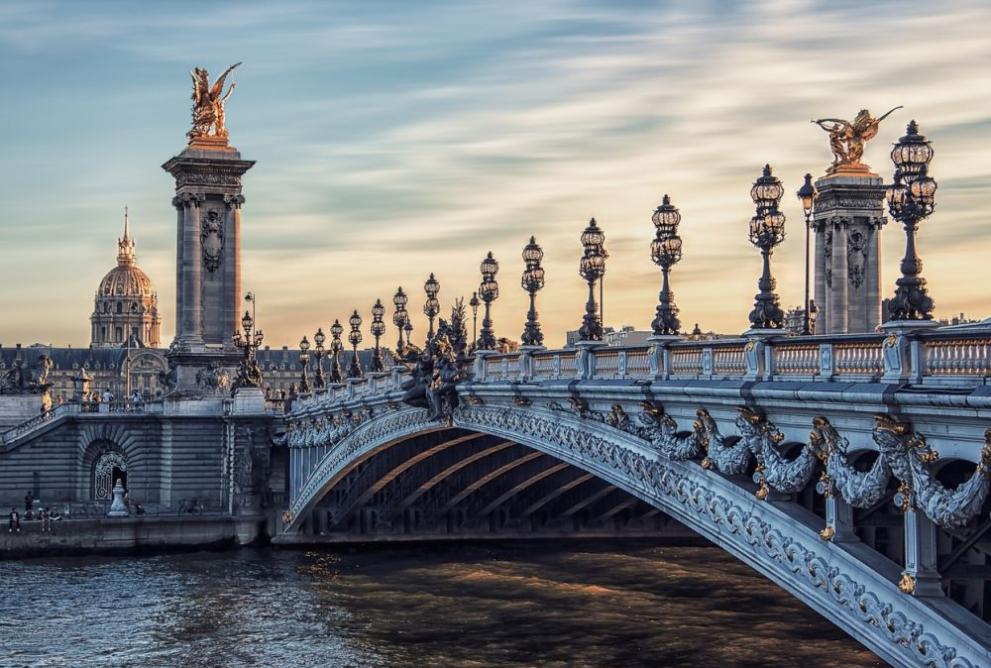 Политическая система
Франция — унитарна республика президентского типа. Основным законом государства является конституция, принятая 4 октября 1958 года. Она устанавливает республиканскую президентско - парламентскую форму правления (Конституция Французской Республики)
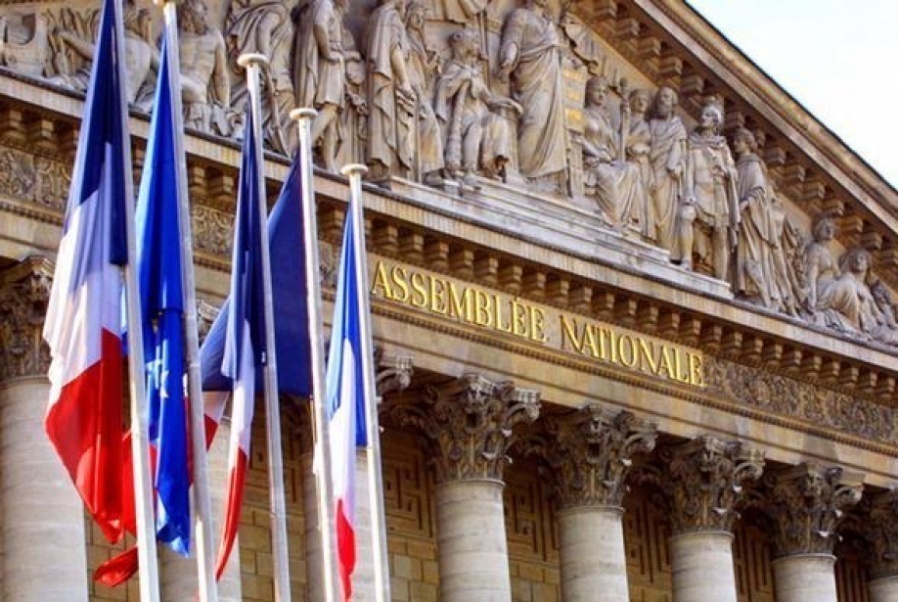 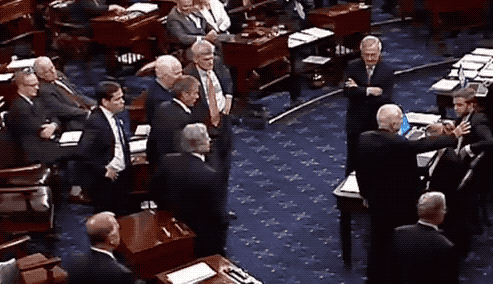 Население
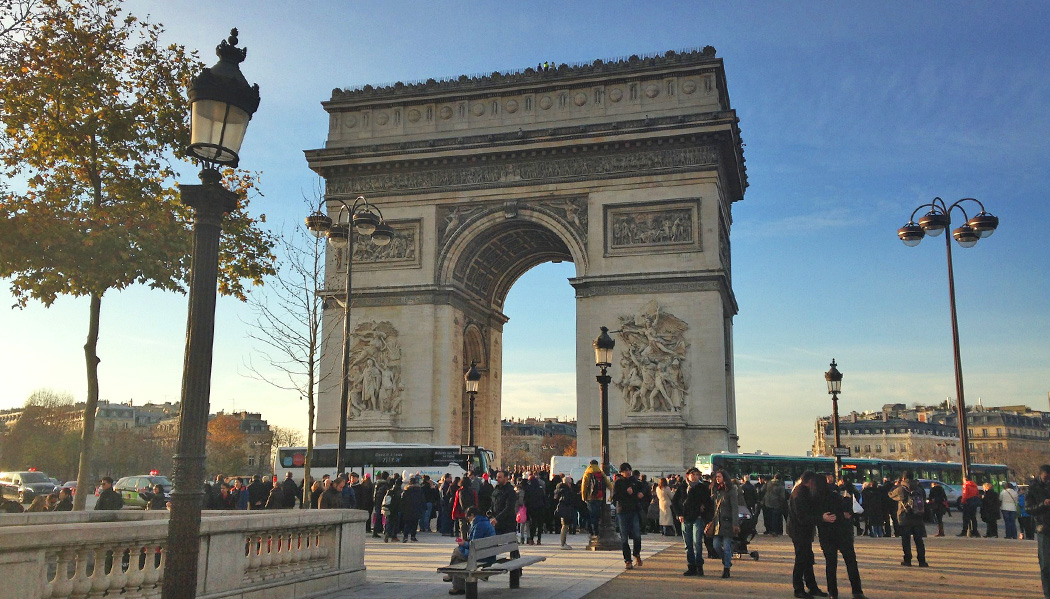 Население Франции
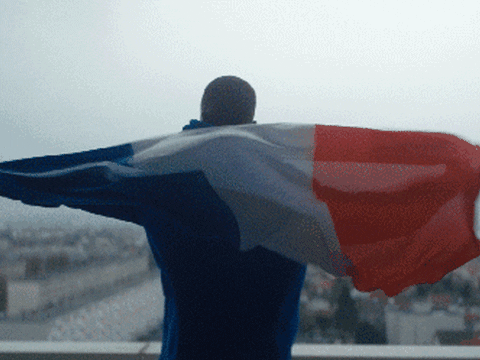 Население Франции составляло 64 859 773 чел (2017 г.)
Плотность населения  — 103 чел/км²
Национальный состав: около 90 % населения составляли французы. 10% - эльзасцы и лотарингцы бретонцы, евреи, фламандцы , каталонцы , баски и корсиканцы.
Религия:
Атеисты  — 45 %;
Католики — 43 %;
Православные— 1 %;
Протестанты— 2 %;
Мусульмане— 8 %;
Рождаемость — 12,3 рождений/1000 человек (2013г.)
Смертность — 8,48 смертей/1000 человек (2013 г.).
Естественный прирост — 0,67 (2013г.)
Продолжительность жизни: 82.2 года
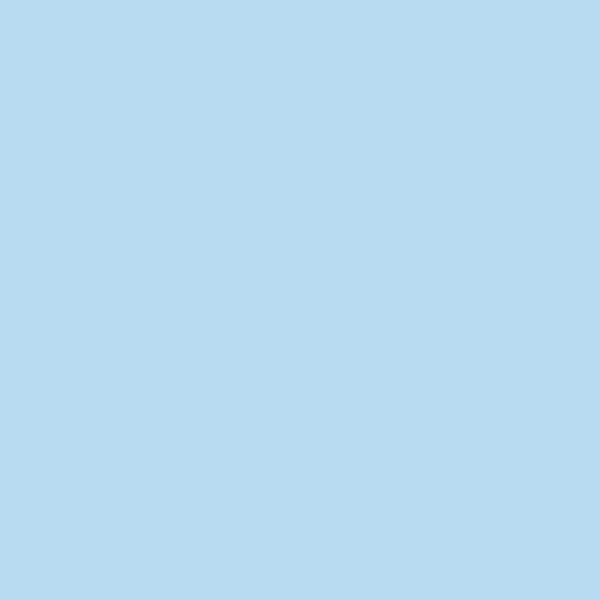 Природные условия и ресурсы Франции
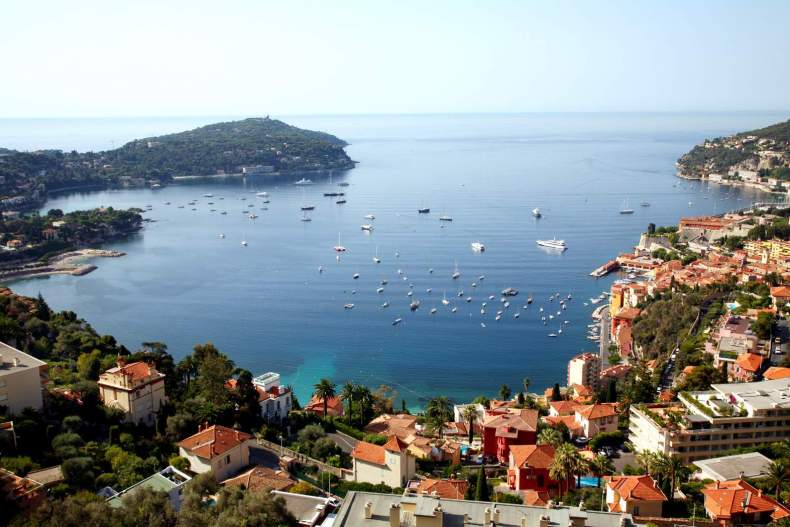 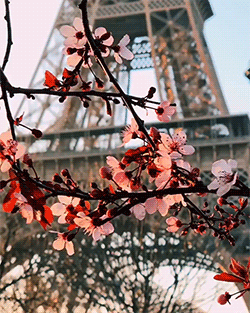 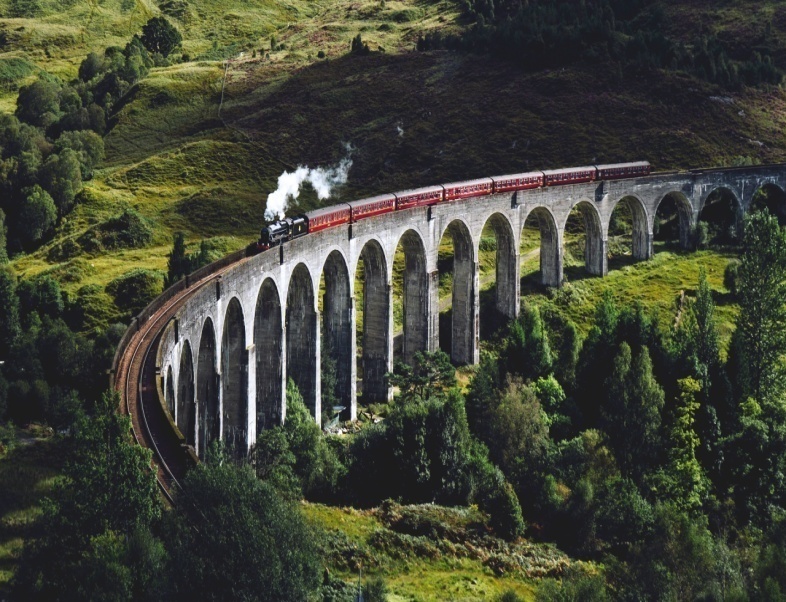 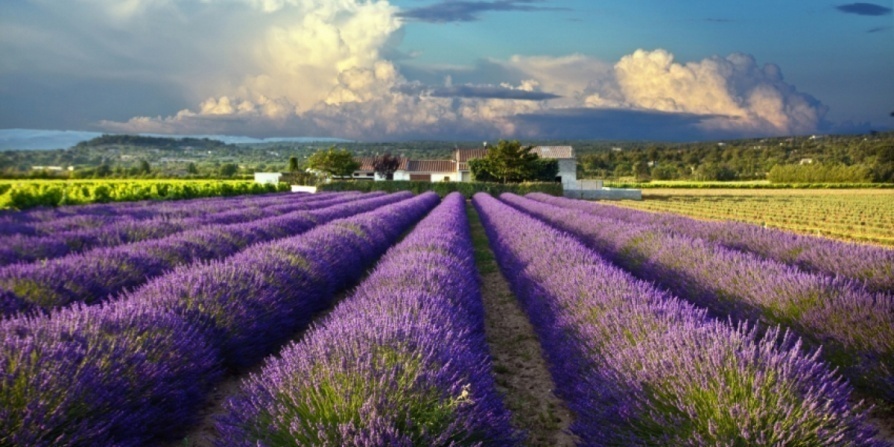 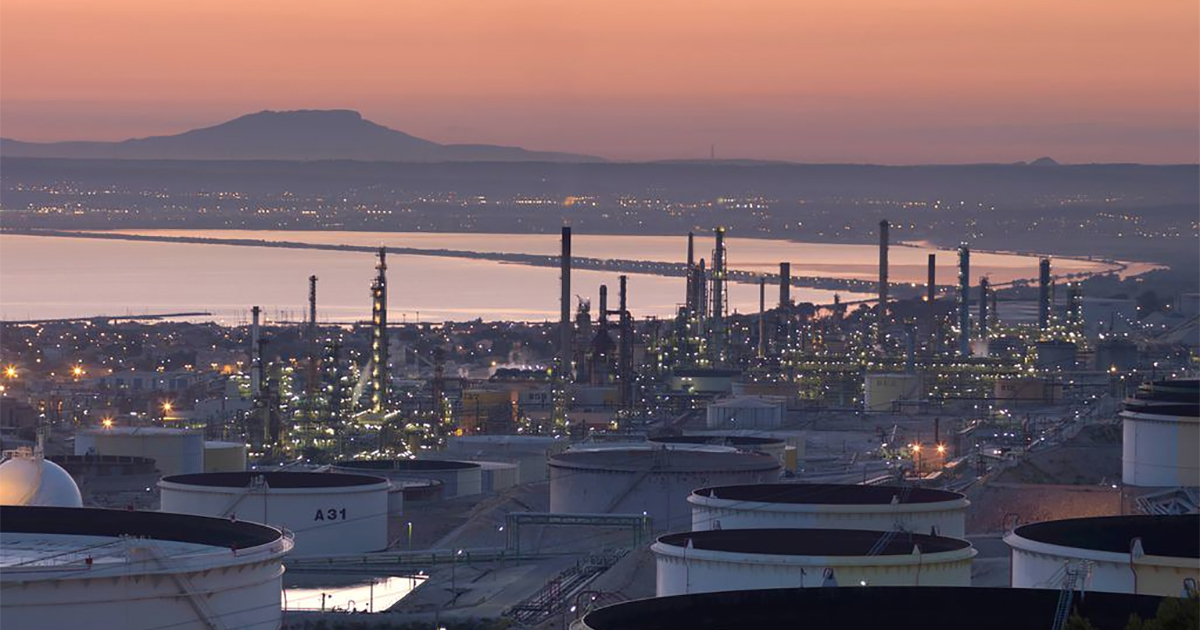 Промышленность Франции
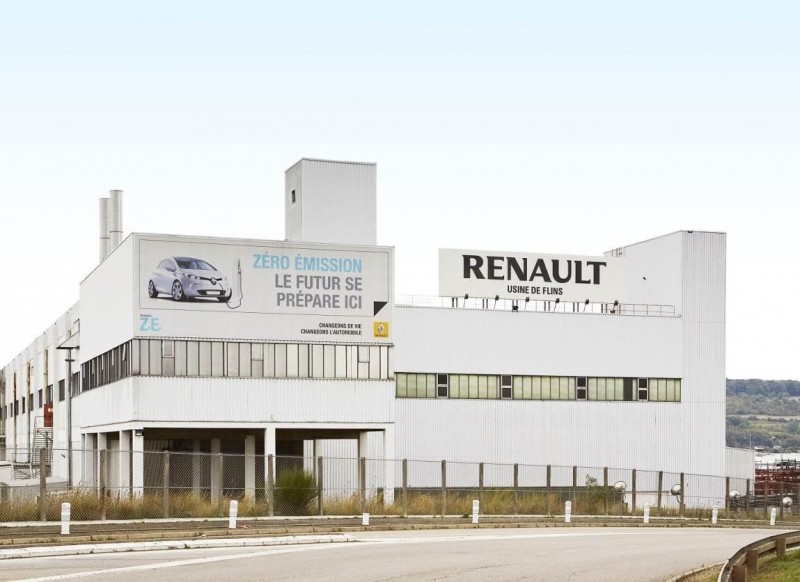 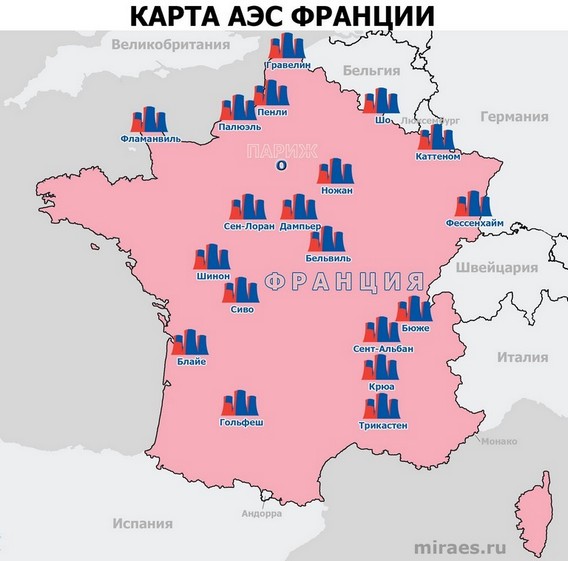 Завод «Рено»
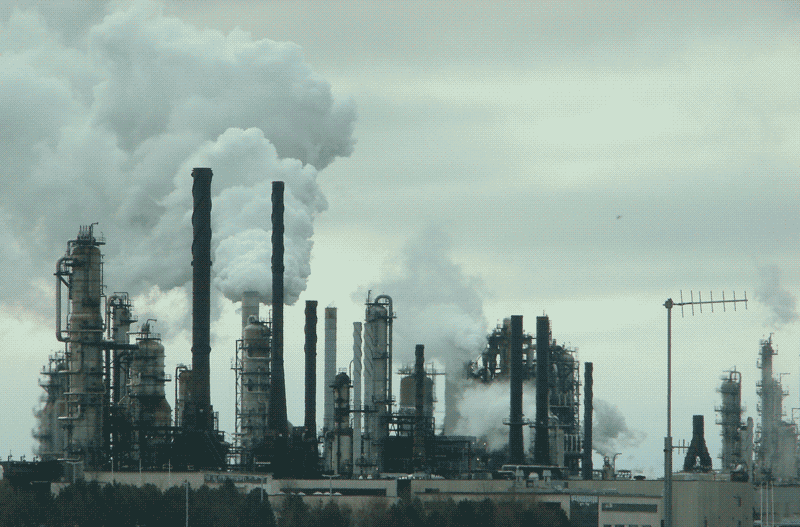 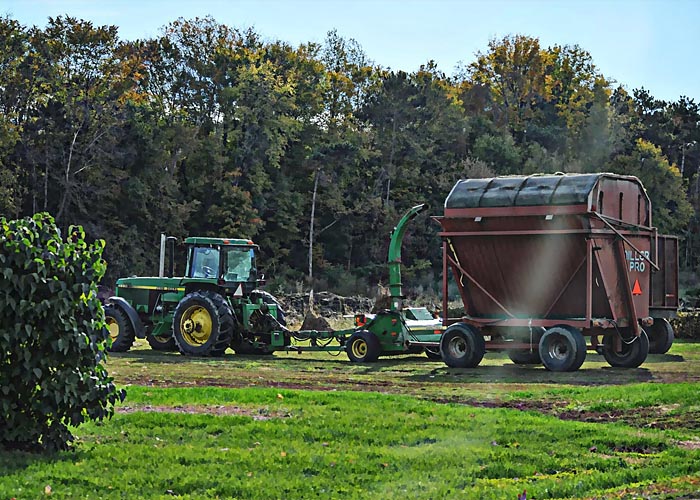 Сельское хозяйство
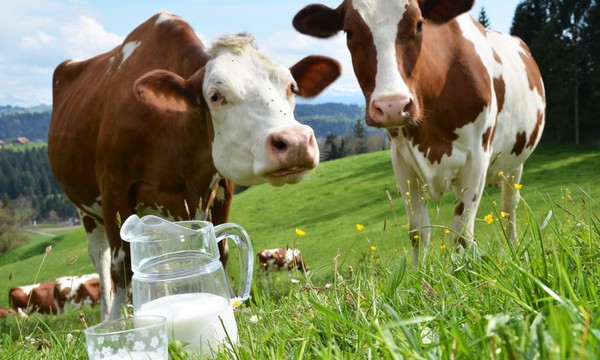 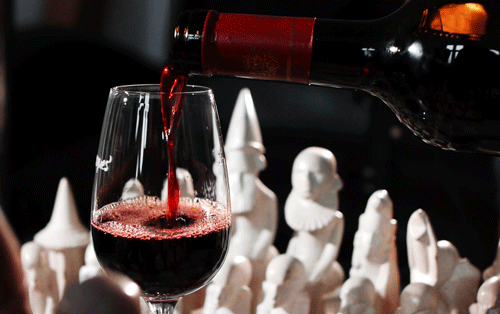 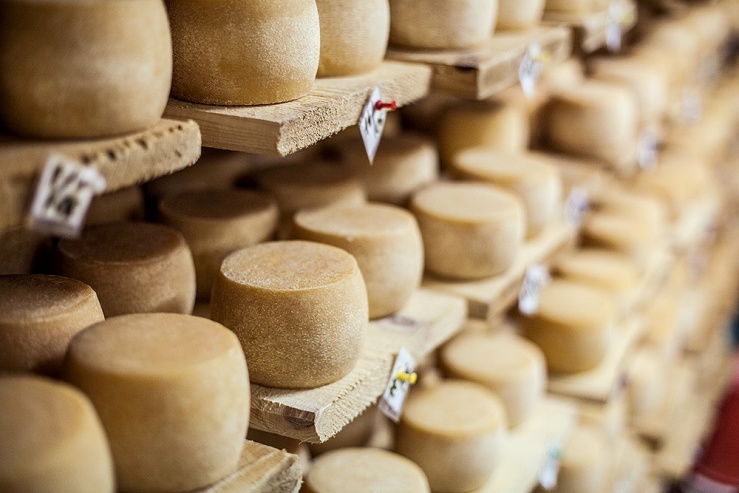 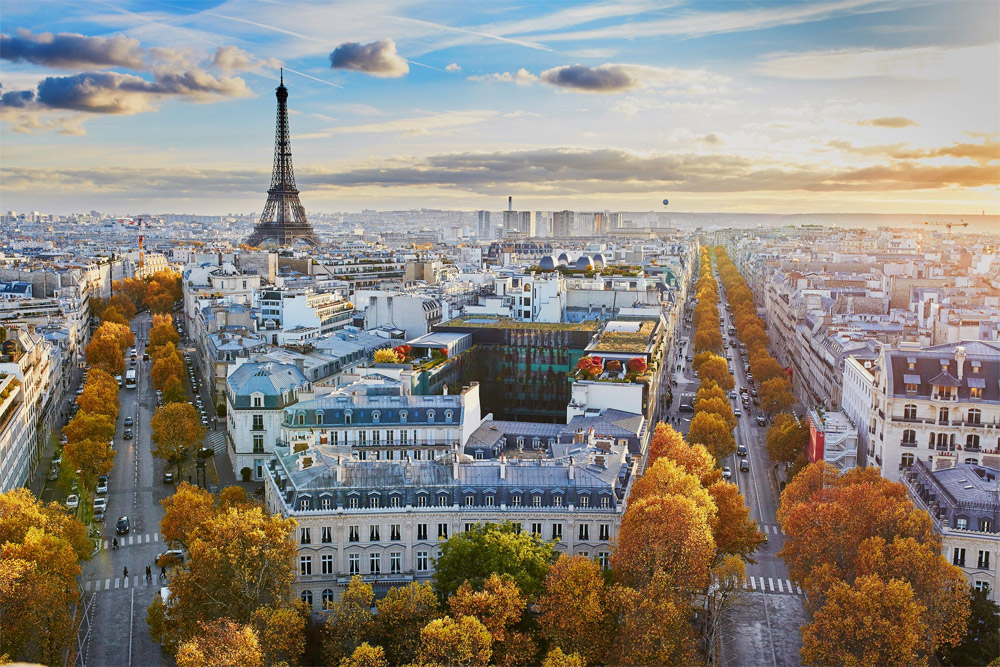 Транспорт
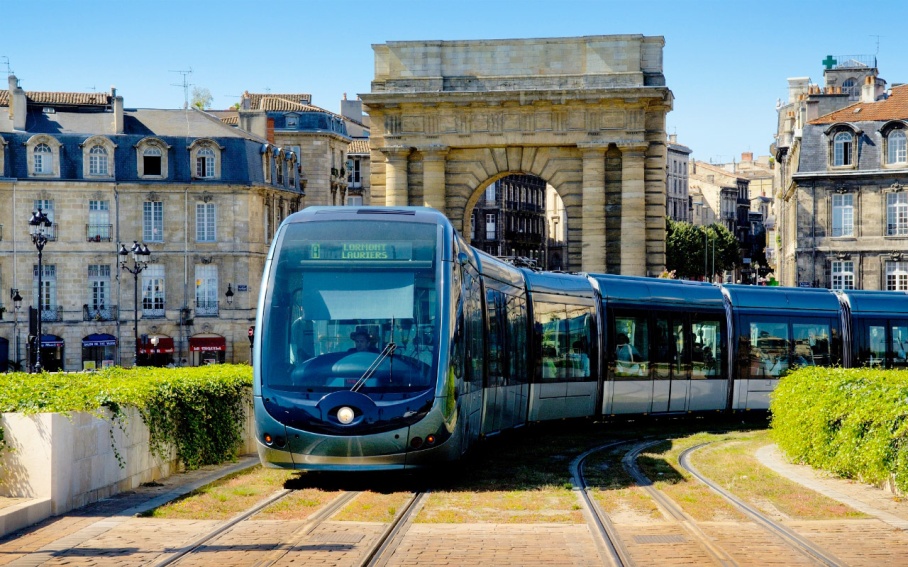 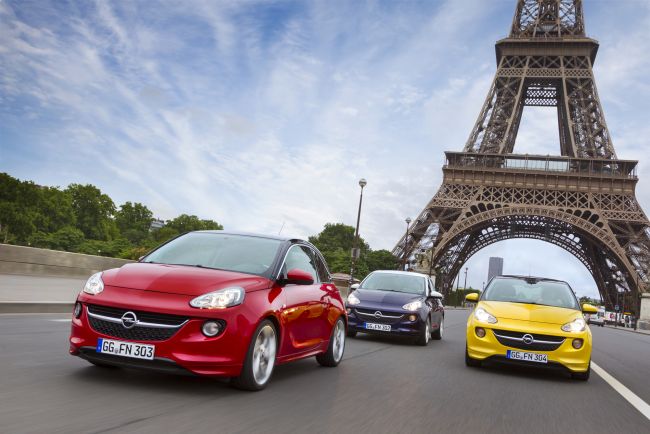 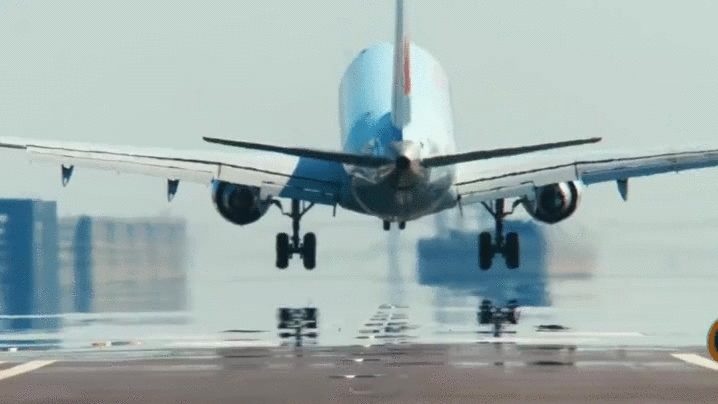 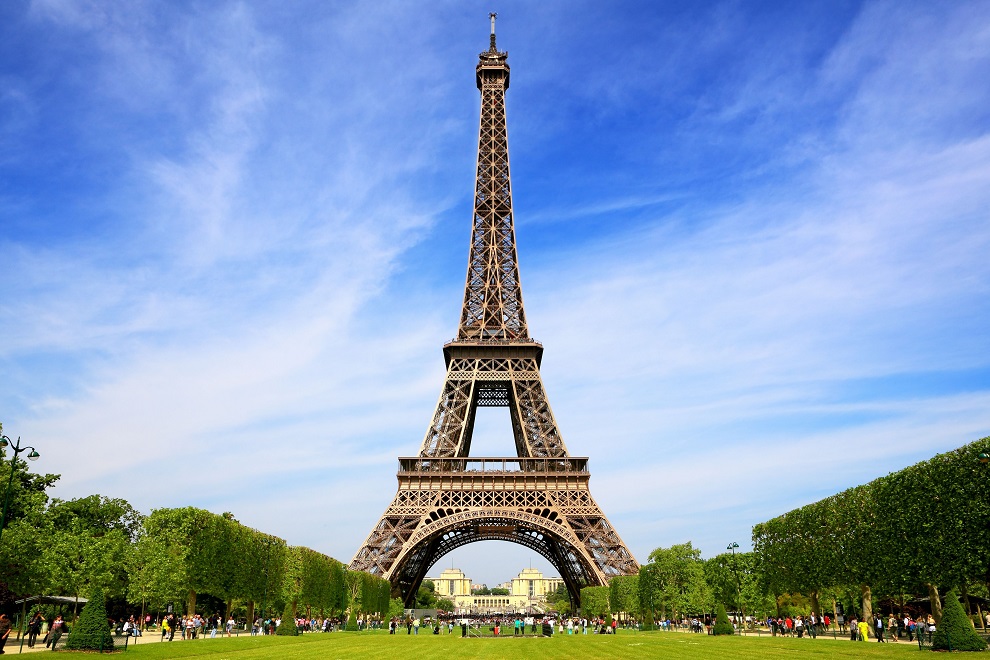 Культура Франции
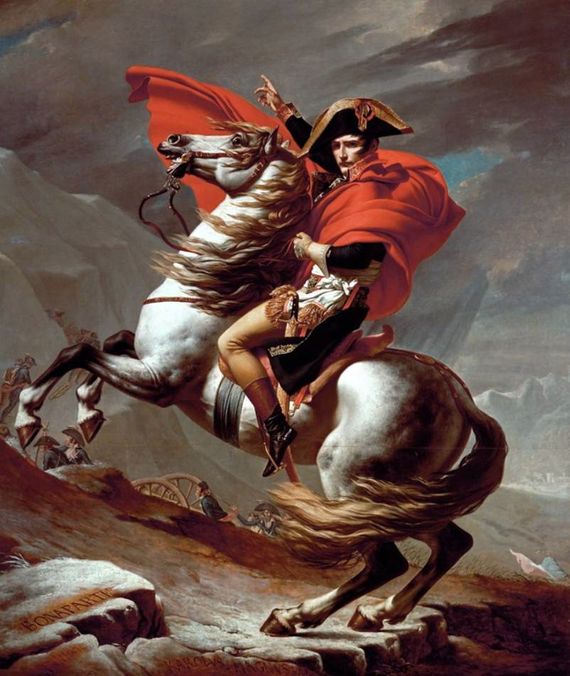 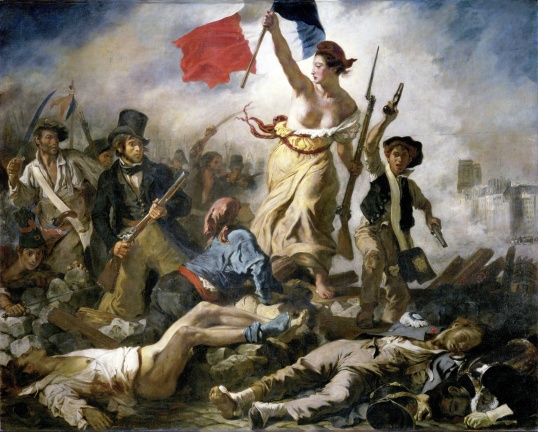 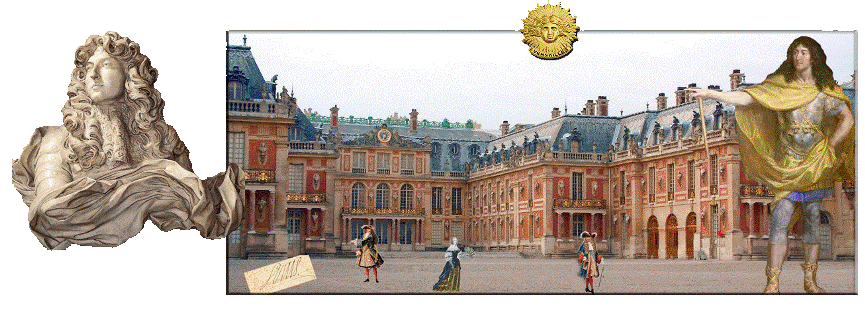 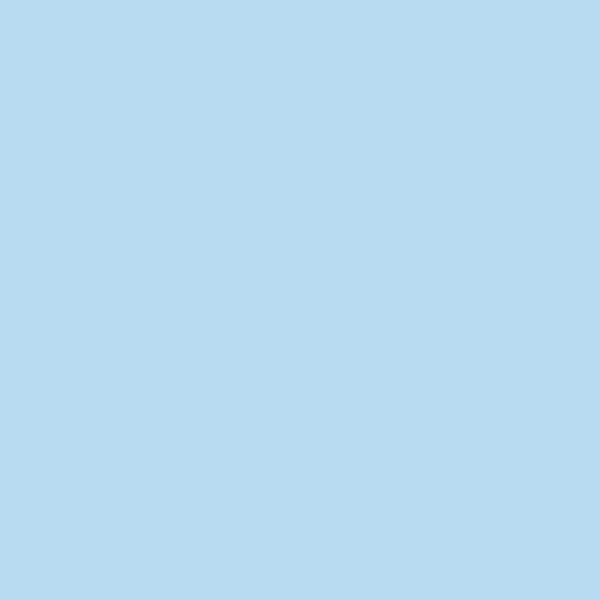 Туризм во Франции
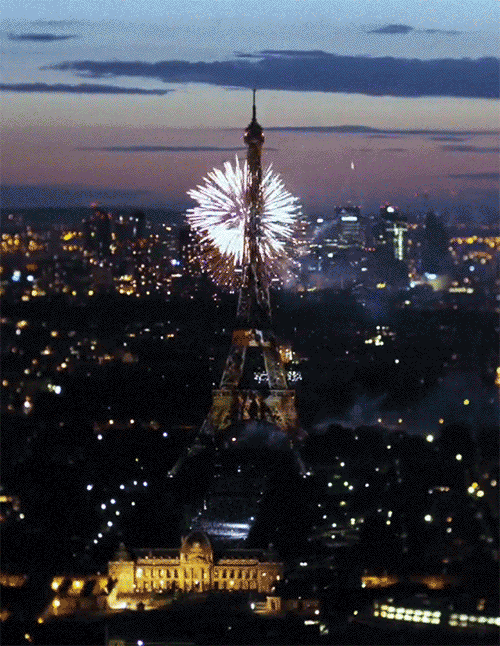 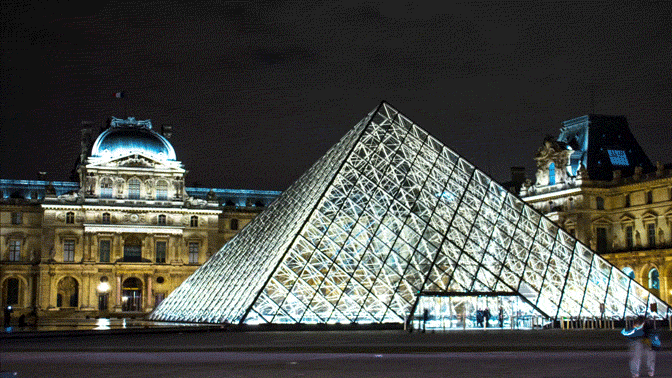 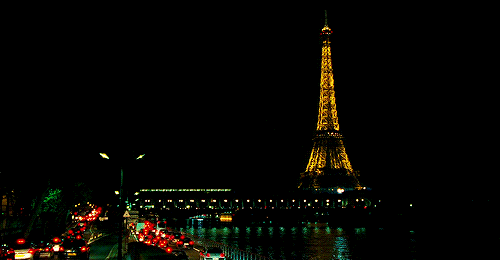